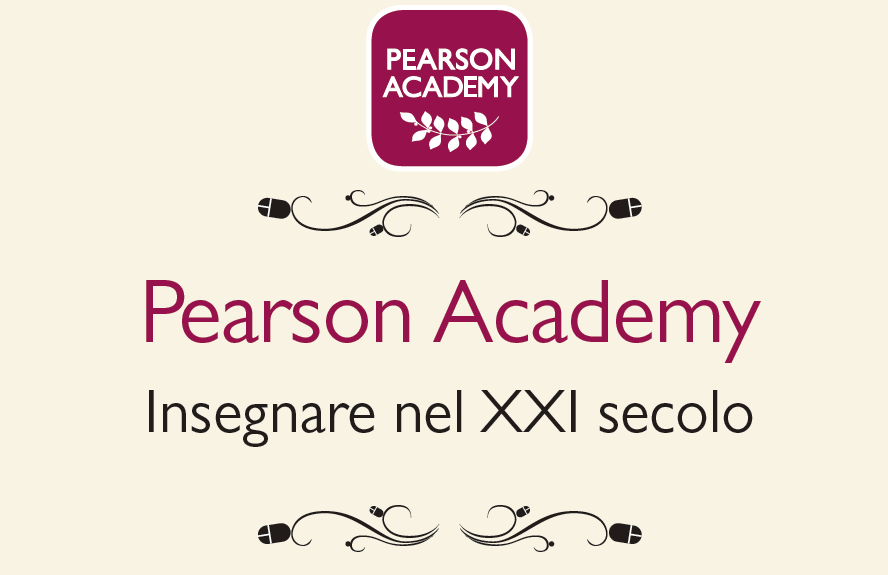 La valutazione delle competenze
Prove esperte, griglie, diari di bordo, rubriche valutative
Relatore: Franca Da Re
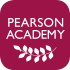 VALUTAZIONE DI PROFITTO E DI COMPETENZA/1
La valutazione di profitto e di competenza assolvono due funzioni diverse , non sono sovrapponibili, coesistono.
La valutazione di profitto si centra su conoscenze e abilità nelle diverse materie. Si può condurre a scansioni  ravvicinate  (trimestre, quadrimestre, anno scolastico…..);  ha una polarità negativa (la non sufficienza) e una positiva (dalla sufficienza in poi); si può realizzare mediante raccolta di elementi con prove strutturate, semistrutturate,  pratiche …
In base ad essa si decide sulla carriera scolastica degli allievi (promozione, bocciatura).
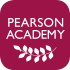 VALUTAZIONE DI PROFITTO E DI COMPETENZA/2
La valutazione di competenza si effettua mediante osservazioni, diari di bordo, compiti significativi, unità di apprendimento, prove esperte,  oltre che con le prove tradizionali per rilevare l’aspetto della conoscenza.
Segue periodi medio-lunghi, perché si basa sull’evoluzione del discente.
Si descrive: si rende conto di ciò che una persona sa, sa fare, in quali contesti e condizioni, con quale grado di autonomia e responsabilità.
Le descrizioni – chiamate anche rubriche - seguono livelli crescenti di evoluzione della padronanza. 
Sono sempre positive; non esiste un livello zero in ambiti in cui una persona abbia esperienza, il livello 1 rende conto dello stadio iniziale
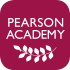 DOVE E COME SI VERIFICA LA COMPETENZA/1
La competenza è sapere agito: si può vedere solo mettendo gli alunni in azione, al lavoro, di fronte a situazioni, indagini, problemi, prodotti da realizzare
Si osserva in compiti significativi (o “autentici”, o “di realtà”), unità di apprendimento, prove autentiche (o “esperte”)
Che cosa si verifica: conoscenze, abilità, atteggiamenti, attraverso le evidenze (i Traguardi delle Indicazioni sono buone evidenze)
Si utilizzano: griglie, diari di bordo; prove tradizionali per le conoscenze e le abilità
Il riferimento è costituito da rubriche valutative per livelli, ancorate ai livelli della competenza del curricolo
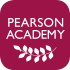 DOVE E COME SI VERIFICA LA COMPETENZA/2
CONOSCENZE: Attraverso i prodotti dei compiti e la relazione finale; con prove tradizionali: questionari, interrogazioni, testi, ecc. 
ABILITA’: Attraverso i prodotti dei compiti e la relazione finale; attraverso l’osservazione in situazione; con prove tradizionali
ATTEGGIAMENTI: collaborazione, capacità di risolvere crisi e problemi, capacità decisionale, comunicazione, capacità di organizzazione, ecc., ovvero le competenze in senso stretto, si osservano in situazione, si rilevano attraverso il prodotto e la relazione finale
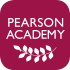 LE RUBRICHE DI DESCRIZIONE DELLA PADRONANZA
Si possono strutturare rubriche: 
generali di competenza chiave: descrive la padronanza di tutte le evidenze che concorrono a manifestare la competenza chiave (es. tutti i traguardi/evidenze della lingua per “comunicazione nella madrelingua”)
di competenza culturale: descrive la padronanza delle sole evidenze che concorrono a manifestare la competenza culturale (es. i traguardi/evidenze che fanno capo a “Leggere e comprendere testi”)
dei singoli traguardi: descrive i livelli di padronanza di un solo traguardo/evidenza
per un compito: un testo, una prova pratica, un esperimento …
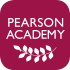 LE RUBRICHE GENERALI DI COMPETENZA CHIAVE
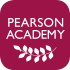 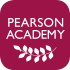 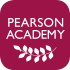 UNA RUBRICA DI COMPETENZA CULTURALE: LEGGERE E COMPRENDERE TESTI
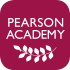 UNA RUBRICA DI COMPETENZA SOCIALE: COLLABORARE E PARTECIPARE IN GRUPPO DI LAVORO
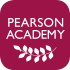 UNA RUBRICA DI COMPITO SPECIFICO: IL TESTO NARRATIVO
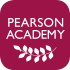 GRIGLIA DI OSSERVAZIONE COLLABORARE E PARTECIPARE ….
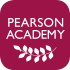 DIARIO DI BORDO
Si osservano le medesime categorie della rubrica riportate nelle griglie, ma utilizzando brevi annotazioni narrative
Può prestarsi ad altri commenti e specificazioni
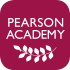 PROVA AUTENTICA O ESPERTA
La prova esperta mette “alla prova” lo studente privilegiando la modalità del problema, della decisione di scelta, del collaudo/verifica, della ricerca di un guasto o risposta ad un reclamo, della soluzione di uno studio di caso basato sulla tecnica dell’ “incidente”(ad esempio: ridefinire il progetto sulla base di un budget inferiore). 

Vanno quindi scelti compiti che non siano un duplicato delle unità di apprendimento, pur essendo somiglianti,  ma che rappresentino situazioni critiche, fronteggiando le quali lo studente  mostri di possedere effettivamente (e autenticamente) le risorse (conoscenze, abilità, capacità personali) da mobilitare per la loro positiva soluzione
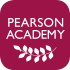 UN ESEMPIO DI STRUTTURAZIONE DI PROVA ESPERTA
Prova multifocale che potrebbe svolgersi  anche in più giorni
Affida un compito all’allievo che consiste in diverse fasi 
La prova nel suo complesso potrebbe assumere un valore numerico con fasce corrispondenti ai livelli delle rubriche considerate.
Le diverse fasi avrebbero un punteggio parziale a cui si perviene attraverso la trasformazione del punteggio grezzo ottenuto nei diversi item.

La FASE DI LANCIO  prevede un’ ATTIVITA’ DI GRUPPO – BRAIN STORMING -2 ore (per condividere insieme il problema affidato, “sgrezzarlo”, assumere orientamenti per affrontarlo). Questa fase può essere anche portata alla fine come fase di ricostruzione comune del percorso. Il prodotto è un verbale.

Il focus linguistico prevede la comprensione/produzione di testi continui o non continui coerenti con il prodotto richiesto dal focus centrale con item chiusi e aperti  che prevedono comprensione inferenziale, ragionamento, argomentazione, giustificazione delle scelte…
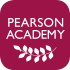 Il focus matematico, sempre funzionale al prodotto finale del focus centrale, può riguardare analisi di trend, problemi di scelta, calcoli economici o strutturali, ecc. e – anche qui –domande aperte o chiuse che prevedono anche giustificazione delle scelte
Il focus centrale consiste nella produzione di un microprogetto e/o nella costruzione di un manufatto o di un suo componente, dell’individuazione e riparazione di un guasto; nell’organizzazione di un evento… e si colloca intorno alle competenze che si vogliono indagare (scientifiche; di consapevolezza ed espressione culturale…)
La parte finale è a carattere riflessivo-ricostruttivo e consiste in una relazione orale e scritta di ricostruzione delle fasi del lavoro, di giustificazione delle scelte operate e di autovalutazione
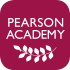 I DOSSIER DI DOCUMENTAZIONE
I protocolli di compiti autentici, unità di apprendimento, prove esperte, vanno conservati a documentazione per costituire l’archivio didattico dell’Istituto cui attingere negli anni.
I lavori e i prodotti più significativi vanno dati all’allievo perché li custodisca in un “book” personale, che descrive la sua evoluzione (a scopo di memoria e di autovalutazione).
La scuola potrà documentare le esperienze più rilevanti con foto, filmati, testi, da raccogliere in DVD.
Gli insegnanti conservano la tabulazione delle valutazioni per utilizzarla, a scopo longitudinale, al momento della certificazione
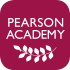 Grazie per la partecipazione!
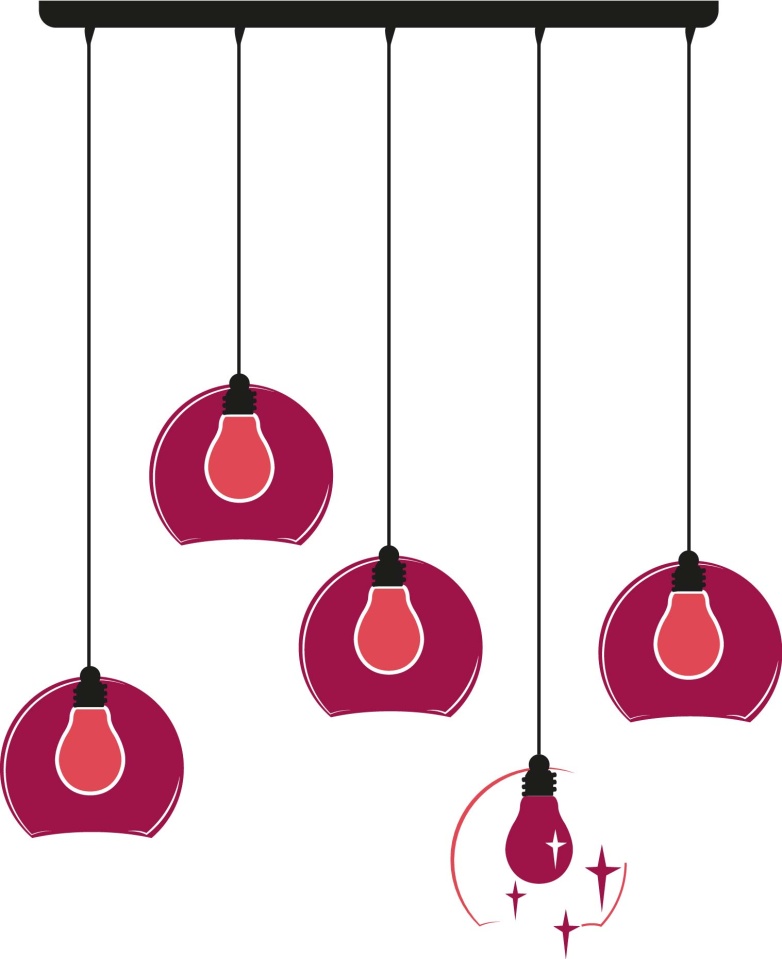